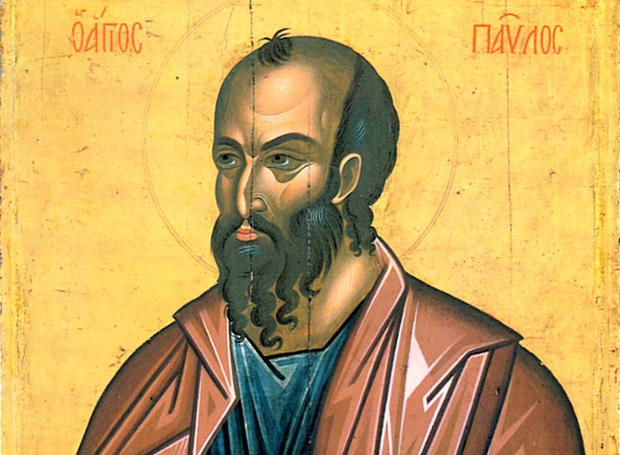 Εργασία πρώτου τετραμήνου
Θέμα: Απόστολος Παύλος
Μαθητής: Βασίλης Σαριτζόγλου 
Τμήμα: Β΄1
Βιογραφικά Αποστόλου Παύλου
Ο Απόστολος Παύλος ως διώκτης των Χριστιανών

      Κατά τη διάρκεια της δημόσιας δράσης του Ιησού , ο «νεανίας» Παύλος βρισκόταν στα Ιεροσόλυμα, όπου είχε συνάψει στενές σχέσεις με την ανωτάτη θρησκευτική ηγεσία και μάλιστα με τον ίδιο τον αρχιερέα - πρόεδρο του Μεγάλου Ιουδαϊκού Συνεδρίου  λαμβάνοντας ενεργό ρόλο στον διωγμό εναντίον των Ιουδαίων Χριστιανών.
      Τον μετά μανίας διωγμό των Χριστιανών από τον Παύλο ομολογεί ο ίδιος , ενώ το επιβεβαιώνει και ο Λουκάς στις Πράξεις (8:3, 9:1-2, 26:9-11), ο οποίος μάλιστα αναφέρει ότι δεν αρκέστηκε μόνο στον διωγμό των Χριστιανών της Ιουδαίας, αλλά ζήτησε την άδεια και τη βοήθεια του αρχιερέα, για να μεταβεί στη Δαμασκό με σκοπό να συλλάβει και τους εκεί μεταστραφέντες ιουδαίους και να τους οδηγήσει στην Ιερουσαλήμ ώστε να δικασθούν και να τιμωρηθούν .
      Το μίσος του Παύλου εναντίον των ομοεθνών του Χριστιανών πήγαζε, αφ' ενός μεν από τον μέχρι φανατισμού ζήλο του υπέρ της ιουδαϊκής θρησκείας  αφ' ετέρου δε από την αγάπη του προς το ιουδαϊκό έθνος, το οποίο είχε επιλεγεί από τον Θεό να επιτέλεσει σπουδαίο έργο στην ιστορία της Θείας Οικονο. Επιπλέον, σημαντικό ρόλο έπαιξε και το γεγονός ότι ο Ιησούς είχε καταδικασθεί σε σταυρικό θάνατο ως σφετεριστής του μεσσιανικού αξιώματος, ενώ κατέλυσε διάφορες διατάξεις του μωσαϊκού νόμου και προέβλεψε την καταστροφή του ναού.
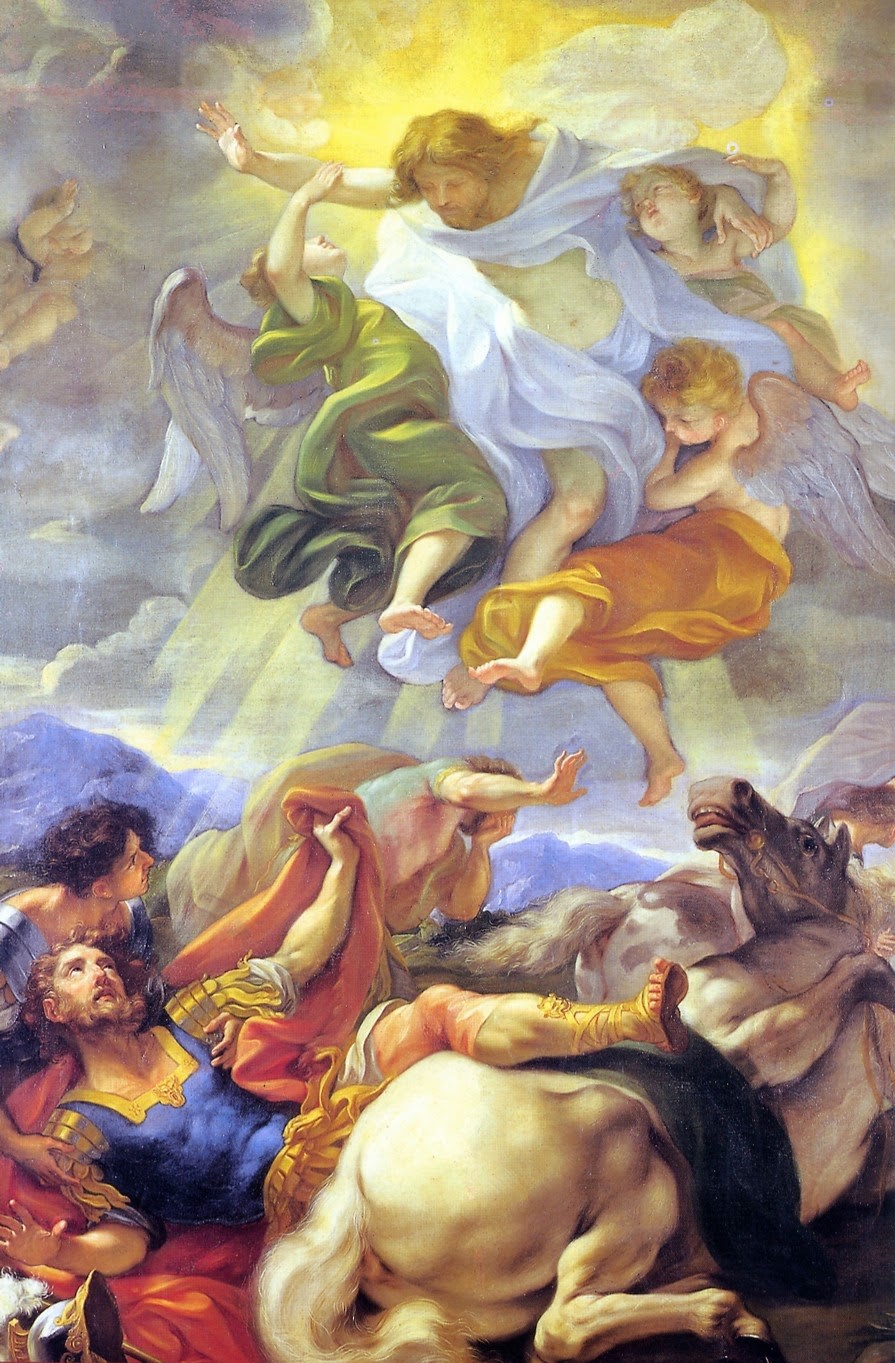 Μεταστροφή στον Χριστιανισμό 

Για το γεγονός της μεταστροφής του Παύλου προς το Χριστιανισμό, εκτός από τις αναφορές στις επιστολές , υπάρχουν και τρεις παράλληλες διηγήσεις στις Πράξεις. 
Σύμφωνα με τις παραπάνω μαρτυρίες που μάλλον έχουν πηγή τον ίδιο τον Παύλο, έγινε Χριστιανός όχι από την πειθώ κάποιου Αποστόλου ή κήρυκα της νέας πίστης, αλλ' απ' ευθείας, από τον ίδιο τον Χριστό ο οποίος τον κάλεσε στο ευαγγελικό έργο και στο αποστολικό αξίωμα.
Ο ίδιος ομολογεί ότι, ο Θεός τον προόριζε για απόστολο του Ευαγγελίου «εκ κοιλίας μητρός του», και μετέτρεψε τον ζήλο του για τον Νόμο, σε ζήλο για τη διάδοση του Ευαγγελίου.
Στην Προς Γαλάτες Επιστολή του ο Παύλος επιβεβαιώνει την εντύπωση που δημιουργείται από το αντίστοιχο χωρίο στις Πράξεις των Αποστόλων, ότι δηλαδή μεταστράφηκε έπειτα από μία εμφάνιση του Χριστού καθ' οδόν προς τη Δαμασκό. Η δική του αφήγηση είναι πραγματικά σύντομη: «ὅτε δὲ εὐδόκησεν ὁ Θεός, ὁ ἀφορίσας με ἐκ κοιλίας μητρός μου καὶ καλέσας διὰ τῆς χάριτος αὐτοῦ, αποκαλύψαι τὸν υἱὸν αὐτοῦ ἐν ἐμοὶ ἵνα εὐαγγελίζωμαι αὐτὸν ἐν τοῖς ἔθνεσιν».
Η περιγραφή του γεγονότος αυτού γίνεται με εκτενέστερο τρόπο στα τρία σημεία των Πράξεων που αναφέρθηκαν πιο πάνω. Αν και είναι αδύνατον να διασαφηνιστεί τι ακριβώς συνέβη, επίκεντρο του γεγονότος ήταν ασφαλώς το όραμα του Ιησού εν δόξη. Αυτό έπεισε τον Παύλο ότι ο Ιησούς ανέστη εκ νεκρών και ανελήφθη ως Κύριος στους ουρανούς. Ήταν επίσης απόδειξη για τον Παύλο ότι κακώς είχε σταυρωθεί και κατά συνέπειαν δεν ίσχυε η κατά τον Νόμο κατάρα του Θεού.
Βασικά σημεία του κηρύγματός του  στον Άρειο Πάγο
Απαντήσεις στις ερωτήσεις του φυλλαδίου για το κήρυγμα του αποστόλου Παύλου στον Άρειο Πάγο
1.  Για ποιους λόγους προσκάλεσαν οι Αθηναίοι τον Παύλο να τους μιλήσει;
Απάντηση : Επειδή ήταν περίεργοι να μάθουν για την νέα θρησκεία για την οποία μιλούσε 
2. Τί θα γινόταν αν οι Αθηναίοι δεν προσκαλούσαν τον Παύλο στον Άρειο Πάγο ή αν εκείνος αρνούνταν;
Απάντηση : Ο Χριστιανισμός θα είχε φτάσει Ελλάδα πολύ αργότερα απ' ότι έφτασε. 
3.  Ποια θα ήταν η διαφορά στο κήρυγμα του Παύλου, εάν δε γνώριζε την παράδοση και τον πολιτισμό των Αθηναίων; 
Απάντηση : Θα έπρεπε να χρησιμοποιήσει άλλα επιχειρήματα για να τους πείσει
4.  Για ποιο λόγο αναφέρθηκε ο Παύλος στον βωμό προς τον άγνωστο θεό;
Απάντηση : Για να τους γνωρίσει τον Θεό και τον Χριστιανισμό 
5. Αν υποθέσουμε ότι δεν υπήρχε η αρχαία αγορά και ο Άρειος Πάγος, τί θα άλλαζε στην ιστορία;
Απάντηση : Αν υποθέσουμε ότι δεν υπήρχε ο Άρειος Πάγος και η αρχαία αγορά, ο Παύλος θα είχε βρει κάποιο άλλο μέρος για να τους μιλήσει
6. Τί θα άλλαζε αν ο Παύλος δε συζητούσε με εκείνους που έβλεπε στην αγορά και δεν έβλεπε, δεν περπατούσε και δεν παρατηρούσε με προσοχή τους Ιερούς τόπου των Αθηναίων;
Απάντηση : Τότε, ο Παύλος θα έπρεπε να βρει έναν άλλο τρόπο για να γνωρίσει τους Αθηναίους και να τους διαδώσει τον Χριστιανισμό
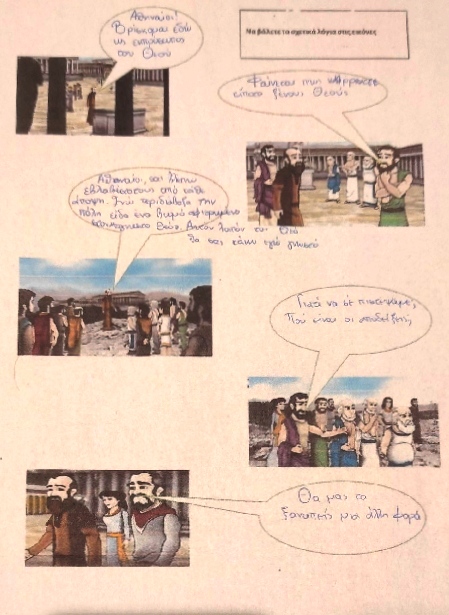 Βιβλιογραφία
https://el.wikipedia.org/wiki/%CE%91%CF%80%CF%8C%CF%83%CF%84%CE%BF%CE%BB%CE%BF%CF%82_%CE%A0%CE%B1%CF%8D%CE%BB%CE%BF%CF%82
http://photodentro.edu.gr/aggregator/lo/photodentro-lor-8521-1136
https://www.sansimera.gr/biographies/856
https://kantam.gr